Μέθοδος και Επαγωγή
Χ. Στεργίου ---  Σ. Ψύλλος

2021
Περίγραμμα διάλεξης
Γενικά περί παραγωγής και επαγωγής

Bacon – Hume – Mill 

Σύγχρονες μη πιθανοκρατικές απόψεις για την επαγωγή

Σύγχρονες πιθανοκρατικές απόψεις για την επαγωγή
Παραγωγή και Επαγωγή
Παραγωγικές συναγωγές ονομάζονται οι συναγωγές που πραγματοποιούνται σύμφωνα με κάποιον λογικά έγκυρο κανόνα. 
Ένας κανόνας συναγωγής ονομάζεται λογικά έγκυρος ανν 
Αν οι προκείμενες της συναγωγής είναι αληθείς τότε και το συμπέρασμα είναι αληθές (διατηρείται η αλήθεια)
Ισοδύναμα,
Οι προκείμενες και η άρνηση του συμπεράσματος αποτελούν ασυνεπές σύνολο προτάσεων. 

Επαγωγικές συναγωγές ονομάζονται οι συναγωγές στις οποίες η αλήθεια των προκείμενων δεν καθιστά αναγκαία την αλήθεια του συμπεράσματος. 
Οι επαγωγικές συναγωγές δεν ακολουθούν κάποιο λογικά έγκυρο κανόνα.
Ενίσχυση
Από επιστημική σκοπιά,  

Στις παραγωγικές συναγωγές το πληροφοριακό περιεχόμενο του συμπεράσματος δεν υπερβαίνει το πληροφοριακό περιεχόμενο των προκείμενων και λέμε ότι οι συναγωγές δεν είναι ενισχυτικές. 

Οι επαγωγικές συναγωγές είναι ενισχυτικές: το πληροφοριακό περιεχόμενο των προκείμενων υπερβαίνει εκείνο του συμπεράσματος.
Πραγματολογικές διαφορές
Οι παραγωγικές συναγωγές χρησιμοποιούνται για την ανάδειξη, την ανάλυση, του περιεχομένου προτάσεων που έχουμε ήδη αποδεχθεί.
π.χ. σε αποδείξεις στο πλαίσιο μιας μαθηματικής θεωρίας.

Οι επαγωγικές συναγωγές χρησιμοποιούνται για τη συναγωγή νέου περιεχομένου που δεν περιέχεται σε προτάσεις που έχουμε ήδη αποδεχθεί.
π.χ. κατά τη συναγωγή εμπειρικών γενικεύσεων ή προτάσεων που υποστηρίζουν την ύπαρξη μη παρατηρήσιμων οντοτήτων στη βάση παρατηρήσιμων οντοτήτων.
Το πρόβλημα της επιστημικής δικαιολόγησης
Για ποιους λόγους θεωρούμε ότι ένα είδος συναγωγής είναι επιστημικά αξιόπιστο, δηλαδή δεν μας οδηγεί στη συναγωγή ψευδών πεποιθήσεων από αληθείς πεποιθήσεις;  

Στη περίπτωση των παραγωγικών συλλογισμών η λογική εγκυρότητα των κανόνων δικαιολογεί την επιστημική αξιοπιστία. Η δε λογική εγκυρότητα προκύπτει από το νόημα των λογικών όρων της γλώσσας.

 Τι γίνεται στην περίπτωση των επαγωγικών συλλογισμών; 

Hume: η επαγωγή δεν επιδέχεται επιστημική δικαιολόγηση.
Γενικεύσεις και Προβλέψεις
Στη βάση κάποιου δείγματος, μπορούμε να συμπεράνουμε είτε κάποια γενίκευση είτε να κάνουμε κάποια πρόβλεψη.

Επαγωγή με απαρίθμηση (επαγωγή sensu stricto): 
Χ %  εκ των αντικειμένων του δείγματος που έχουν την ιδιότητα F, έχουν την ιδιότητα G. 
Άρα, Χ%  των αντικειμένων που έχουν την ιδιότητα F, έχουν την ιδιότητα G.
Προβλέψεις:
Χ %  εκ των αντικειμένων του δείγματος που έχουν την ιδιότητα F, έχουν την ιδιότητα G.
Άρα, η πιθανότητα ένα αντικείμενο που έχει την ιδιότητα F να είναι G είναι 0.Χ
F. Bacon : μέθοδος και επαγωγή
Τι μπορούμε να γνωρίσουμε;

Man is Nature’s agent and interpreter; he does and understands only as much as he has observed of the order of nature in fact or by inference; he does not know and cannot do more. 
(Novum Organum Ι, I)
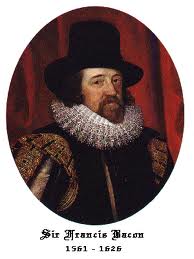 F. Bacon : μέθοδος και επαγωγή
Με ποια μέθοδο μπορούμε να γνωρίσουμε; Η αριστοτελική μέθοδος εύρεσης των πρώτων αρχών και η βακώνεια  επαγωγική μέθοδος.

There are, and can be, only two ways to investigate and discover truth. The one leaps from sense and particulars to the most general axioms, and from these principles and their settled truth, determines and discovers intermediate axioms; this is the current way. The other elicits axioms from sense and particulars, rising in a gradual and unbroken ascent to arrive at last at the most general axioms; this is the true way, but it has not been tried.
(Novum Organum Ι, XIX)
In forming an axiom we need to work out a different form of induction from the one now in use; not only to demonstrate and prove so-called principles, but also lesser and intermediate axioms, in fact all axioms. 
(Novum Organum Ι, XIX)
F. Bacon: μέθοδος και επαγωγή
Κριτική της επαγωγής με απαρίθμηση
For the induction which proceeds by simple enumeration is a childish thing, its conclusions are precarious, and it is exposed to the danger of the contrary instance; it normally bases its judgement on fewer instances than is appropriate, and merely on available instances. 

Απορρίψεις και αποκλεισμοί των αρνήσεων, συναγωγή των καταφάσεων

But the induction which will be useful for the discovery and proof of sciences and arts should separate out a nature, by appropriate rejections and exclusions; and then, after as many negatives as are required, conclude on the affirmatives.
F. Bacon : Οι πίνακες ανακάλυψης.
Για την έρευνα της φύσης κάποιας ουσίας (π.χ. η θερμότητα) συγκεντρώνουμε περιπτώσεις που είναι σχετικοί με τη ουσία αυτή σε τρεις πίνακες: 
Η χρήση των πινάκων: Απορρίπτουμε όλες τις ιδιότητες που σύμφωνα με τους πίνακες δεν είναι αναγκαίες για την εκδήλωση της ουσίας που ερευνάται, ούτε και ικανές.   
***
Πίνακας Παρουσίας (ΠΠ): Περιλαμβάνει διαφορετικές περιπτώσεις στις οποίες η ουσία που ερευνάται είναι παρούσα.   
Π.χ. Οι ακτίνες του ήλιου είναι θερμές 
Η χρήση του ΠΠ: Απορρίπτουμε οποιαδήποτε ιδιότητα δεν εμφανίζεται στον πίνακα ως μη αναγκαία για την εκδήλωση της εξεταζόμενης ουσίας.
Π.χ. η διαφορετική φύση των στοιχείων στους ουρανούς και στη Γη δεν είναι παράγων που επηρεάζει τη θερμότητα.
F. Bacon : Οι πίνακες της ανακάλυψης.
Συναφής Πίνακας Απουσίας (ΠΑ):  Περιλαμβάνει περιπτώσεις, παρόμοιες με εκείνες του πίνακα παρουσίας, στις οποίες η ουσία που ερευνάται απουσιάζει. 
Π.χ. Οι ακτίνες της σελήνης δεν είναι θερμές. 
Η χρήση του ΠΑ: Απορρίπτουμε οποιαδήποτε ιδιότητα εμφανίζεται στον πίνακα ως μη ικανή για την εκδήλωση της εξεταζόμενης ουσίας
Π.χ. Επειδή οι ακτίνες της σελήνης δεν είναι θερμές, η εκπομπή φωτός, η φωτεινότητα δεν είναι ικανή συνθήκη για τη θερμότητα. 
Πίνακας Διαβαθμίσεων (ΠΔ): Περιλαμβάνει περιπτώσεις στις οποίες η ουσία που ερευνάται συναντάται σε διαφορετικών βαθμών. 
Π.χ. Ο διάπυρος σίδηρος είναι πιο θερμός από το φλεγόμενο οινόπνευμα. 
Η χρήση του ΠΔ: Απορρίπτουμε οποιαδήποτε ιδιότητα δεν συμμεταβάλλεται ομοιότροπα με την εξεταζόμενη ουσία.
Π.χ. Ο διάπυρος σίδηρος είναι πιο θερμός αλλά λιγότερο φωτεινός από το φλεγόμενο οινόπνευμα, άρα θα πρέπει να απορρίψουμε τη φωτεινότητα. (ξανά)
Ο Hume και η επαγωγή
Ο Hume συζητά τους επαγωγικούς συλλογισμούς στο πλαίσιο της έρευνάς του για την ιδέα της αναγκαίας σύνδεσης στην αιτιότητα.
Αν η αναγκαιότητα στη σύνδεση αιτίου – αποτελέσματος δεν διαπιστώνεται στα πράγματα, μήπως αυτή προκύπτει από τις αιτιακές συναγωγές;

“Why we conclude, that such particular causes must necessarily have such particular effects; and what is the nature of that inference we draw from the one to the other, and of the belief we repose in it?” (1739: 78). 

“Perhaps ‘twill appear in the end, that the necessary connexion depends on the inference, instead of the inference’s depending on the necessary connexion”. (1739: 88)
Ο Hume και η επαγωγή
Το αποτέλεσμα δεν μπορεί να συναχθεί από το αίτιο με τη βοήθεια του λόγου και μόνο.  Άρα, δεν υπάρχει λογική αναγκαιότητα στη σύνδεση αιτίου – αποτελέσματος.
… the inference we draw from cause to effect, is not deriv'd merely from a survey of these particular objects, … There is no object, which implies the existence of any other if we consider these objects in themselves, and never look beyond the ideas which we form of them. Such an inference wou'd amount to knowledge, and wou'd imply the absolute contradiction and impossibility of conceiving any thing different. But as all distinct ideas are separable, 'tis evident there can be no impossibility of that kind.  (1739: 86-87). 
Άραγε θα μπορούσαμε να συναγάγουμε το αποτέλεσμα εκ της παρελθούσας εμπειρίας της σταθερής σύζευξης αιτίας και αποτελέσματος με τη βοήθεια του λόγου;
“after the discovery of the constant conjunction of any objects, we always draw an inference from one object to another” (1739: 88).
Ο Hume και η επαγωγή
Η Αρχή της Ομοιομορφίας της Φύσης  (ΑΟΦ)
If reason determin'd us, it wou'd proceed upon that principle, that instances, of which we have had no experience, must resemble those, of which we have had experience, and that the course of nature continues always uniformly the same. (1739:88)
Πώς μπορούμε να δικαιολογήσουμε την (ΑΟΦ); Η (ΑΟΦ) δεν δικαιολογείται με a priori συλλογισμούς (εκ λόγου).
there can be no demonstrative arguments to prove, that those instances, of which we have had no experience, resemble those, of which we have had experience. We can at least conceive a change in the course of nature; which sufficiently proves, that such a change is not absolutely impossible. (1739:89)
Η (ΑΟΦ) θα μπορούσε να δικαιολογηθεί με βάση την εμπειρία. Ωστόσο, ο συλλογισμός που οδηγεί από την παρελθούσα εμπειρία της ομοιόμορφης συμπεριφοράς της φύσης στην (ΑΟΦ) χρησιμοποιεί το είδος του αιτιακού συλλογισμού που επιχειρούμε να δικαιολογήσουμε με την επίκληση της (ΑΟΦ).
Ο Hume και η επαγωγή
Το γεγονός αυτό καταδεικνύει ότι η δικαιολόγηση της (ΑΟΦ) με βάση την εμπειρία είναι κυκλική. 
… probability is founded on the presumption of a resemblance betwixt those objects, of which we have had experience, and those, of which we have had none; and therefore 'tis impossible this presumption can arise from probability. The same principle cannot be both the cause and effect of another; and this is, perhaps, the only proposition concerning that relation, which is either intuitively or demonstratively certain.

Συμπέρασμα: οι επαγωγικοί συλλογισμοί, οι συλλογισμοί που οδηγούν από το αίτιο στο αποτέλεσμα δεν μπορούν να δικαιολογηθούν ούτε με τη βοήθεια του λόγου ούτε από την εμπειρία.
O J. S. Mill για την επαγωγή
Τι είναι η επαγωγή;
“the operation of discovering and proving general propositions” (1882: 186).

Οι γενικές προτάσεις συνδέουν κλάσεις απείρου πλήθους ενικών αντικειμένων που εκδηλώνουν ορισμένου τύπου ομοιότητες, και έχουν τη μορφή «όλα τα Α είναι Β».

Πώς δικαιολογείται η επαγωγή;
Η επαγωγή δικαιολογείται με βάση την Αρχή της Ομοιομορφίας της Φύσης (ΑΟΦ),
“the universe, so far as known to us, is so constituted, that whatever is true in any one case, is true in all cases of a certain description; the only difficulty is, to find what description” (1882: 201).
O J. S. Mill για την επαγωγή
Η (ΑΟΦ) είναι 
“a fundamental principle, or general axiom, of Induction” (1882: 201)
Η (ΑΟΦ) προκύπει με γενίκευση από την εμπειρία.
“I regard it as itself [the Principle of Uniformity of Nature] a generalisation from experience” (1882: 203). 
Η (ΑΟΦ) προκύπτει με επαγωγή δεύτερης τάξης επί επιτυχημένων επαγωγών πρώτης τάξης.
“this great generalisation is itself founded on prior generalisations”
Ο Mill θεωρούσε την επαγωγή με απαρίθμηση αναντικατάστατη μορφή συμπερασμού πίστευε ότι αυτή θα πρέπει να συμπληρωθεί με άλλες μεθόδους που θα οδηγούσαν στην ανακάλυψη εκείνων των γενικεύσεων που θα αποτελέσουν νόμους της φύσης.
Οι επαγωγικές μέθοδοι του Mill
Πρόκειται για πέντε επαγωγικές μεθόδους με τις οποίες βρίσκουμε τις αιτίες κάποιου φαινομένου.

Αποτελούν εξέλιξη των πινάκων ανακάλυψης του Bacon.

Ουσιαστικά, αυτές οι μέθοδοι περιγράφουν ελεγχόμενα πειράματα. 

Για να αποδώσουν οι μέθοδοι θα πρέπει να πληρούνται κάποιες προϋποθέσεις: 
Τα συμβάντα έχουν αιτίες.
Οι δυνατές αιτίες των συμβάντων είναι περιορισμένου πλήθους
Όμοια αποτελέσματα έχουν παρόμοιες αιτίες, και αντίστροφα.
Η παρουσία ή η απουσία μιας αιτίας διαφοροποιεί την παρουσία ή την απουσία των αντίστοιχων αποτελεσμάτων.
Η μέθοδος της συμφωνίας
Αν σε κάθε γνωστή εκδήλωση ενός φαινομένου προηγείται πάντοτε ένας κοινός παράγων, τότε ο παράγων αυτός είναι η αιτία του φαινομένου. 

Ένα φαινόμενο Α παράγεται άλλοτε υπό συνθήκες ΚΜΝ, άλλοτε ΚΠΡ και άλλοτε ΚΣΤ. Σε κάθε περίπτωση ο παράγων Κ προηγείται του φαινομένου A, άρα, ο Κ είναι η αιτία του Α.

Π.χ. Η δρόσος εκδηλώνεται πάνω σε πολλά διαφορετικά αντικείμενα και όταν δεν υπάρχει βροχή και ομίχλη. Το μόνο κοινό στοιχείο σε όλες τις περιπτώσεις είναι η χαμηλή θερμοκρασία του αντικειμένου επί του οποίου επικάθεται η δρόσος σε σχέση με τον περιβάλλοντα το αντικείμενο ατμοσφαιρικό αέρα.
Η μέθοδος της διαφοράς
Αν κάποιος παράγων Χ προηγείται της εκδήλωσης ενός φαινομένου Α ενώ απουσιάζει όταν το Α δεν λαμβάνει χώρα, τότε ο Χ είναι η αιτία του φαινομένου αυτού. 


Π.χ. Αν στο προηγούμενο παράδειγμα παρατηρούμε δρόσο στην επιφάνεια ενός αντικειμένου και διά αυξήσεως της θερμοκρασίας του η δρόσος εξαφανίζεται τότε συμπεραίνουμε ότι πράγματι το αίτιο της δρόσου είναι η χαμηλή θερμοκρασία του αντικειμένου επί του οποίου επικάθεται η δρόσος σε σχέση με τον περιβάλλοντα ατμοσφαιρικό αέρα.
Σύνθετη μέθοδος συμφωνίας και διαφοράς
Η μέθοδος των υπολοίπων
Αν για ένα φαινόμενο ΑΒΓ προηγούνται πάντοτε οι παράγοντες XYZ, και είναι γνωστό ο παράγων Υ είναι αιτία του Β και ο Ζ του Γ, συμπεραίνουμε ότι ο Χ είναι αιτία του Α.

Π.χ. η ανακάλυψη του πλανήτη Ποσειδώνα (Χ) ως αιτία της ανωμαλίας (Α)  της τροχιάς του Ουρανού (ΑΒΓ). Η έλξη από τους ήδη γνωστούς πλανήτες (ΥΖ) εξηγούσε τα υπόλοιπα χαρακτηριστικά της τροχιάς του Ουρανού, πλην της ανωμαλίας (ΒΓ).
Η μέθοδος των συνακόλουθων μεταβολών
Αν για ένα φαινόμενο ΑΒΓ προηγούνται πάντοτε οι παράγοντες XYZ, και είναι γνωστό ότι η αύξηση/μείωση του Υ οδηγεί σε αντίστοιχη αύξηση/μείωση του Β, συμπεραίνουμε ότι το Υ είναι αίτιο του Β.  

Π.χ. Παρατηρώντας ότι τα επίπεδα υδραργύρου στο κυκλοφορικό σύστημα του ανθρώπου  μεταβάλλονται ανάλογα με τα ψάρια που καταναλώνουν (και όχι ανάλογα με την έκθεση τους σε άλλους παράγοντες – ιατρικά απόβλητα, παρουσία μηχανημάτων κλπ.) τότε μπορούμε να συμπεράνουμε την αιτιακή σχέση της κατανάλωσης ψαριών με τα επίπεδα του υδραργύρου στο αίμα.
Black: η αυτοστήριξη της επαγωγής
Επιχείρημα 
Στο παρελθόν η επαγωγή έχει κριθεί ότι είναι αξιόπιστη – η επαγωγή θα είναι αξιόπιστη και στο μέλλον.

Το επιχείρημα αυτό είναι κυκλικό: χρησιμοποιεί τον επαγωγικό κανόνα για να δικαιολογήσει τον επαγωγικό κανόνα.
Η κυκλικότητα κανόνα δεν είναι παραλογισμός αφού δεν κάνει λήψη του ζητουμένου.
Ωστόσο, τα αυτοστηριζόμενα επιχειρήματα δεν παρέχουν επαρκή στήριξη στην επαγωγή (δείτε modus ponens) 
Γενικότερα, ο οιονοσκόπος θα μπορούσε  να στηρίξει τη μέθοδό του με την οιονοσκοπία. Θα το θεωρούσαμε επαρκή δικαιολόγηση της οιονοσκοπίας;
Strawson: η διάλυση του προβλήματος της επαγωγής
Το πρόβλημα της επαγωγής δεν αφορά γεγονότα του κόσμου (π.χ. ΑΟΦ) αλλά την άποψή μας για την ορθολογικότητα. 
Εφόσον κατανοήσουμε με σαφήνεια την έννοια της ορθολογικότητας, το πρόβλημα της επαγωγής δεν υφίσταται και ο ορθολογικός χαρακτήρας της επαγωγής προκύπτει a priori.
Επιχείρημα
Αν κάποιος είναι ορθολογικός, ο βαθμός της πίστης του σε μια πρόταση είναι ανάλογος της ισχύος των τεκμηρίων που έχει υπέρ αυτής. 
Αν αυτό ισχύει τότε ο βαθμός της πίστης του σε μια γενίκευση αυξάνει όσο αυξάνει το πλήθος των ευνοϊκών περιπτώσεων και η ποικιλία των περιστάσεων στις οποίες αυτά έχουν βρεθεί. 
Σε αυτή όμως την περίπτωση, αυτός εφαρμόζει την επαγωγική μεθοδολογία. 
Επομένως, αν κάποιος είναι ορθολογικός, τότε εφαρμόζει τη επαγωγική μεθοδολογία κατά την απόδοση βαθμών  πεποίθησης σε μια γενίκευση.
Ο Popper  και η επαγωγή
Διέκρινε το λογικό από το ψυχολογικό πρόβλημα της επαγωγής:  
Λογικό πρόβλημα: Can the claim that an explanatory universal theory is true or that it is false be justified by ‘empirical reasons’; that is can the assumption of the truth of test statements justify either the claim that a universal theory is true or the claim that it is false?
Ψυχολογικό πρόβλημα: Why, nevertheless, do all reasonable people expect, and believe, that instances of which we have no experience will conform to those they have experience? That is, Why do we have expectations in which we have great confidence? 
Έδειξε ότι η απάντηση στο λογικό πρόβλημα της επαγωγής  είναι αρνητική: κανένας αριθμός ενικών προτάσεων δεν μπορεί να δικαιολογήσει την αλήθεια μιας καθολικής γενίκευσης.  
Ασυμμετρία επαλήθευσης και διάψευσης: οι καθολικές γενικεύσεις δεν μπορούν να επαληθευθούν από ενικές προτάσεις, μπορούν όμως να διαψευσθούν από αυτές.
Ο Popper και η επαγωγή
Η λύση του λογικού προβλήματος οδηγεί στη λύση του ψυχολογικού προβλήματος: “what is true in logic is true in psychology” 

Η εμπιστοσύνη που αισθανόμαστε δε θεμελιώνεται στα τεκμήρια που διαθέτουμε αλλά συνδέεται με τα ένστικτά μας και με την εμπλοκή μας σε σκόπιμες δραστηριότητες.